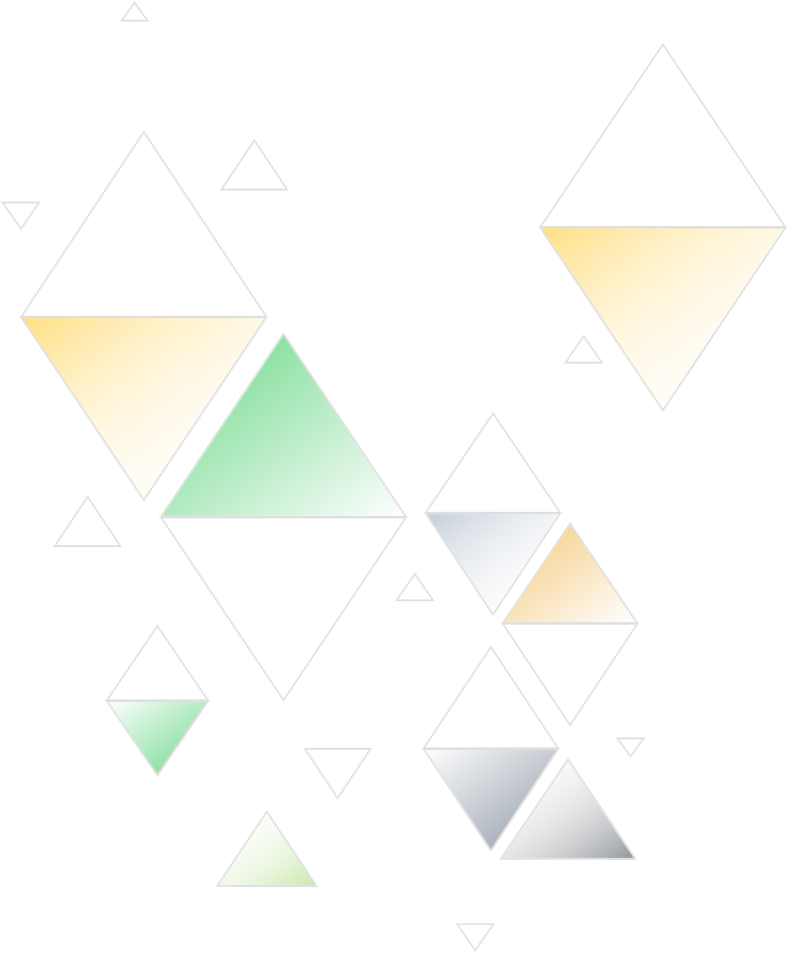 PROJECT COMMUNICATION FLOW CHART TEMPLATE
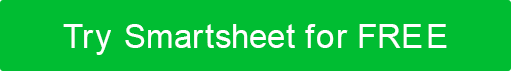 Refer to Communication Plan
Regular 
Project 
Information?
YES
?
NO
Confidential 
Project 
Information?
Has Release of Confidential Information 
Been Authorized?
Disseminate Information Accordingly
YES
YES
?
?
NO
NO
Get Clarification from Project 
Sponsor
Interface 
with VP or Higher 
to Obtain Approval
PROJECT COMMUNICATION FLOW CHART